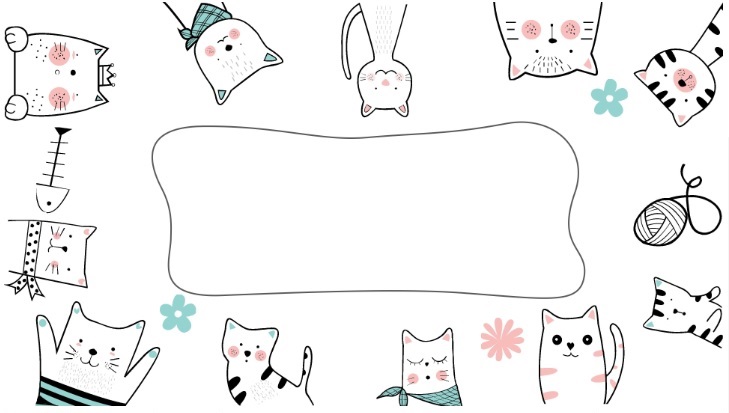 Agir face au harcèlement scolaire
avec la méthode PIKAS
 
(de la préoccupation partagée)
Les Principes de la méthode
La violence du groupe n’est pas celle des individus
 
La peur est le véritable ciment du groupe
 
Il existe chez les membres du groupe un désir de sortir de cette situation
 
Moralisation, remontrances et appels à l’empathie sont sans effets
 
L’approche diplomate est la méthode la plus efficace
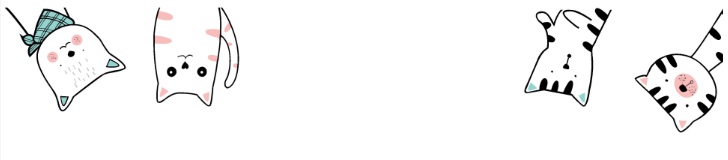 Les objectifs de la méthode
Défaire la dynamique de groupe qui a provoqué la situation de harcèlement 
 
Individualiser la prise en charge
 
Faire naître chez les enfants un sentiment d’intérêt commun
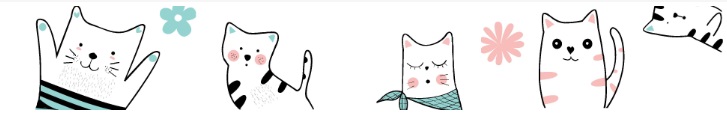 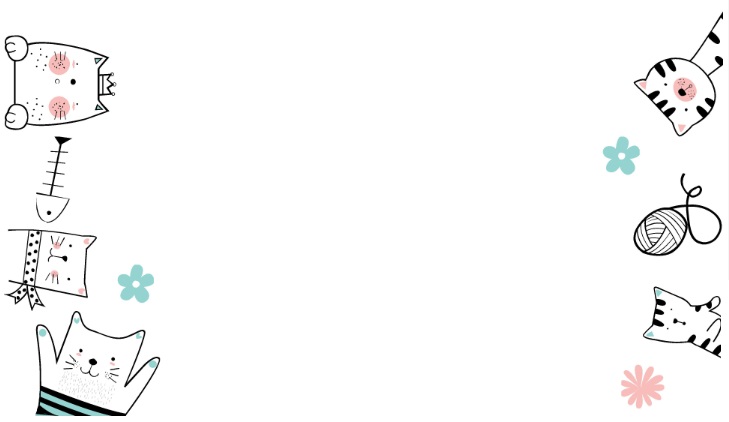 Les grandes étapes
Connaissance de la situation
 
Analyse de la situation en équipe
 
Suivi de la situation
Connaissance de la situation
Les adultes de la cellule peuvent prendre connaissance d'une situation de harcèlement : 
 grâce à d'autres adultes qui leur font part de leurs observations
grâce à des enfants qui vont directement leur en parler
grâce aux flyers qui seront déposés dans la boîte prévue à cet effet
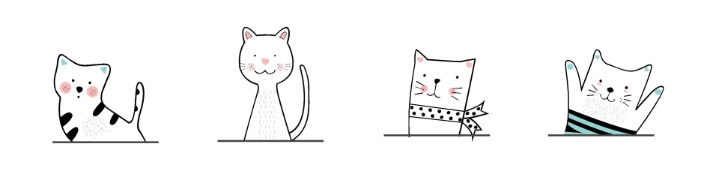 Analyse et suivi de la situationen équipe
Au moins une fois par semaine, la cellule se réunira
pour dépouiller, présenter et analyser les nouvelles situations
pour faire le point sur les situations en cours
pour organiser les entretiens à venir

1 personne de l'équipe s'entretiendra avec l'enfant harcelé pour vérifier si la méthode peut êtreutilisée
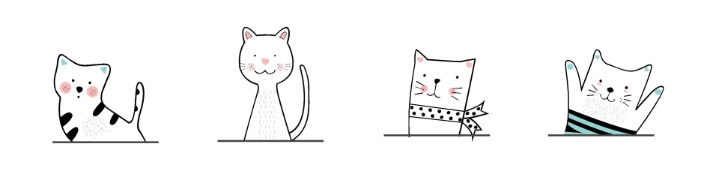 Concrètement :
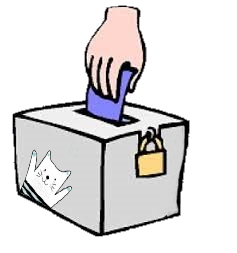 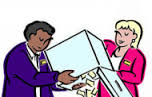 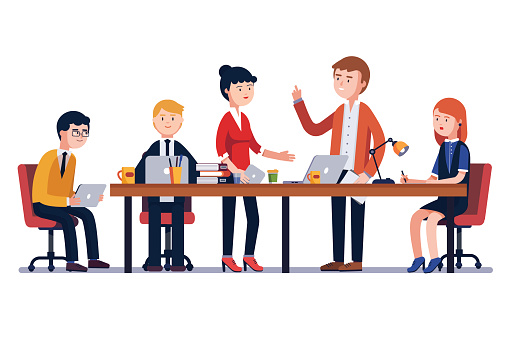 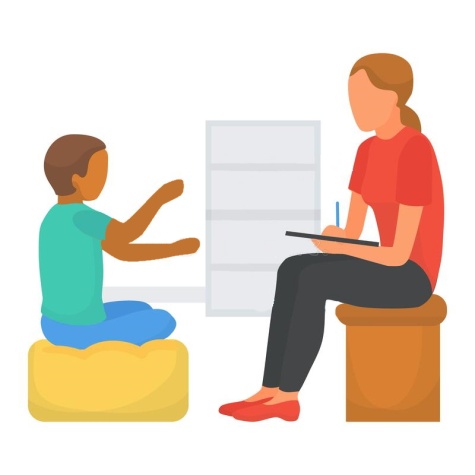 la procédure PIKASest lancée
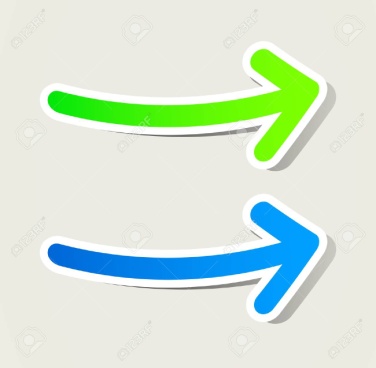 une autre méthodeest mise en place
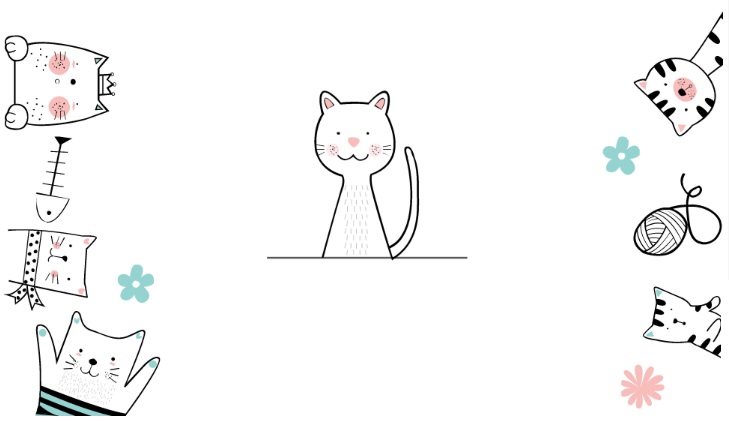 Un entretien PIKASavec la «cible»
Cet entretien ne peut être mené par la personne qui fera les entretiens avec les intimidateurs

laisser la cible parler librement de ce qui lui arrive

l’interroger avec beaucoup de prudence sur son attitudevis-à-vis des intimidateurs

l’informer des rencontres avec les élèves intimidateurs,lui faire part de ses suggestions

Une rencontre à la fin de l'intervention visera àévaluer la situation et si la méthode a ou non fonctionné
Les entretiens PIKASavec les intimidateurs présumés
Il s’agit de briser l’effet de groupe, de les réindividualiser
 
Les entretiens sont très brefs (aux alentours de 5 minutes) et réguliers 
Recherche de la préoccupation : on ne parle pas de faits, on n’accuse pas, on ne sanctionne pas. Tant qu’il n’a pas reconnu la souffrance de la cible, on ne passe pas à la phase
Recherche de suggestions : on lui demande ce qu’on pourrait faire, concrètement. Lors des entretiens suivants, on lui demande s’il a tenu ses engagements.
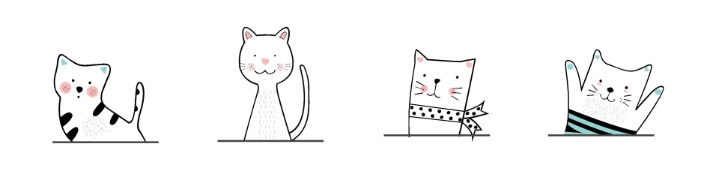 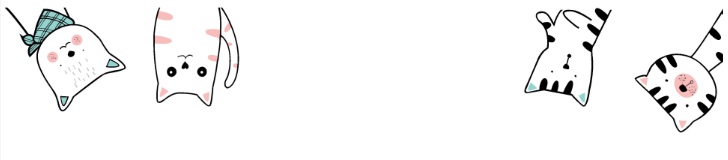 Mise en placeau collège
Informer et recruter des membre :
une note sera affichée en salle des professeurs et sur OZE
un temps de formation pour les personnels intéressés sera proposé mis en place par la Psy EN

Informer les parents et les élèves :
une note d'information sera transmise sur OZE
passage en classe par des membres de la cellule pour présenter le dispositif
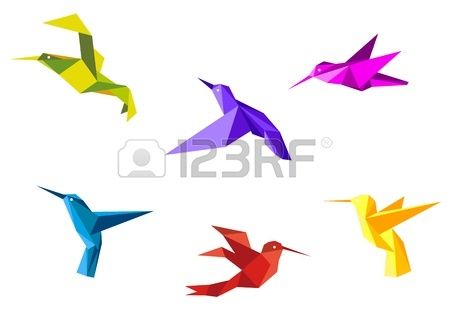 Les documents
Des flyers seront mis à disposition des élèves. Ils pourront les remplir et les mettre directement dans la boîte prévue à cet effet
Il y aura également des flyers à destination des adultes qu'ils pourront eux aussi déposer dans la boîte 

Une fiche de suivi sera faite pour chaque situation relevant de la méthode PIKAS et devra être remplie à chaque rencontre avec les élèves impliqués(harceleurs et harcelés)
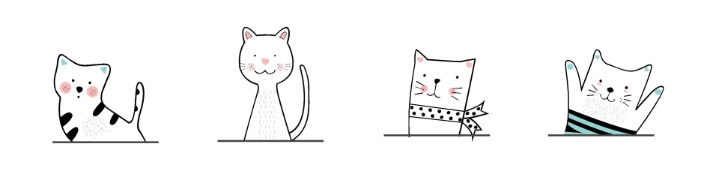 Le flyer élèves
Le flyer adultes
la fiche de suivi de situationde l'élèveintimidé
la fiche de suivi d'entretien des élèves intimidateurs